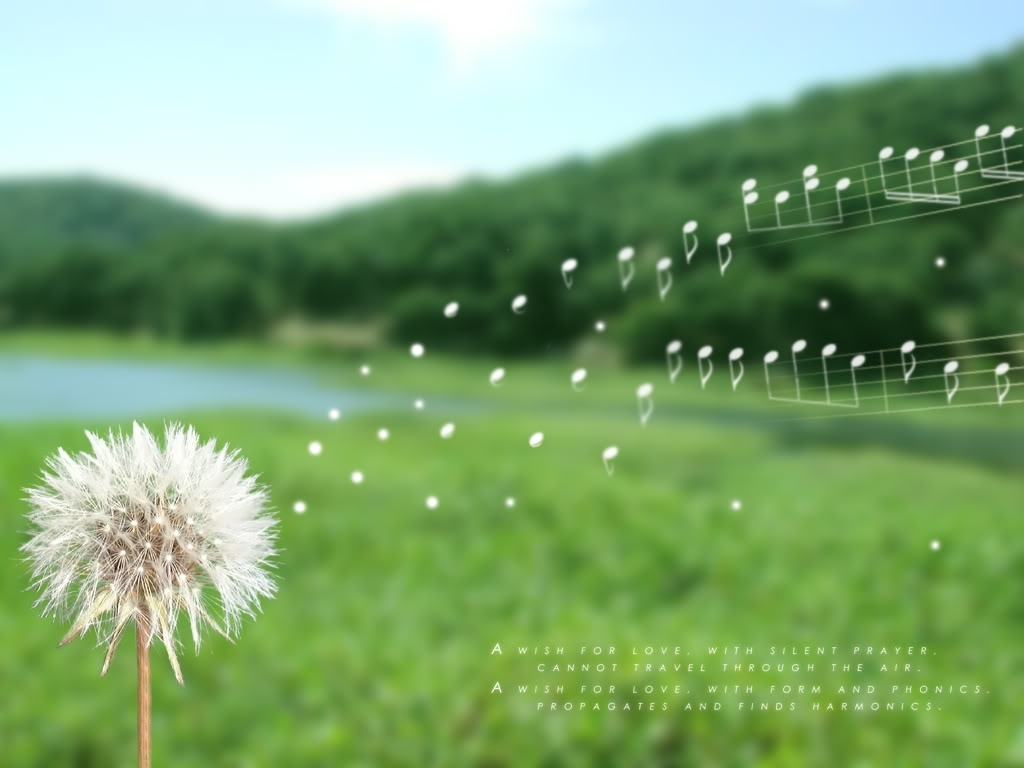 Trường THCS Khương Đình
Chào mừng các thầy, cô giáo
về tham dự tiết thi giáo viên dạy giỏi
MÔN ÂM NHẠC
LỚP: 7A5
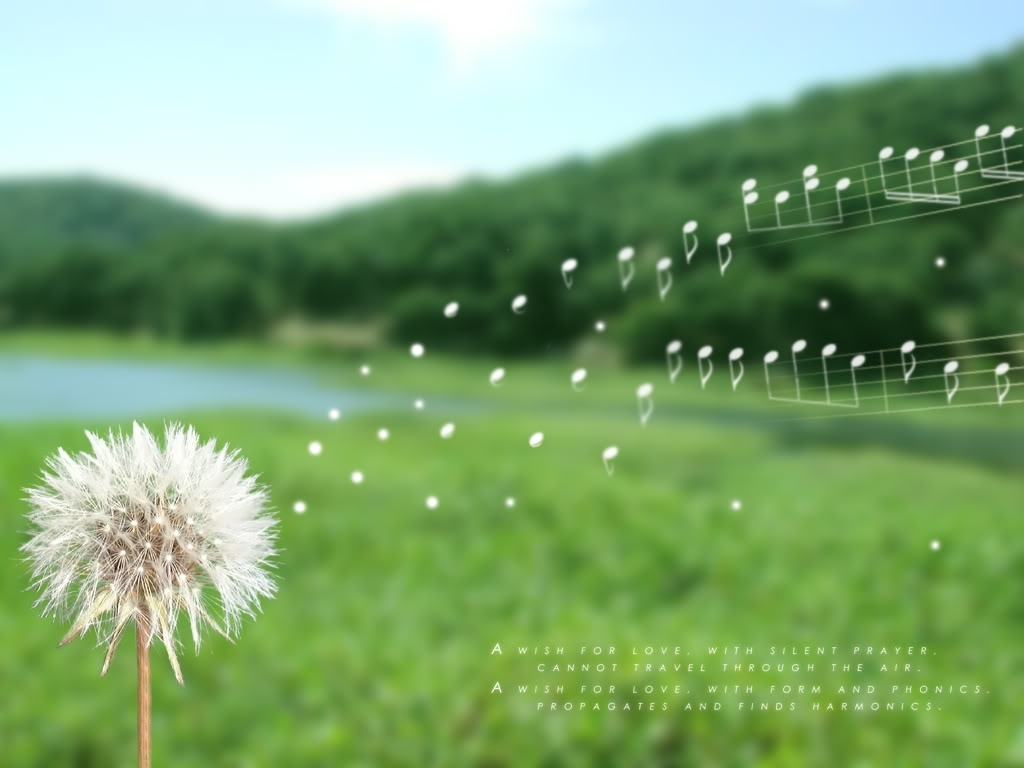 Trường THCS Khương Đình
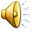 Chào mừng các thầy, cô giáo
về tham dự tiết thi giáo viên dạy giỏi
MÔN ÂM NHẠC
LỚP: 7A5
Tiết 14
Ôn tập bài hát: Khúc hát chim sơn ca- Tập đọc nhạc: TĐN số 5- Âm nhạc thường thức:  Giới thiệu nhạc sĩ Bét-tô-ven
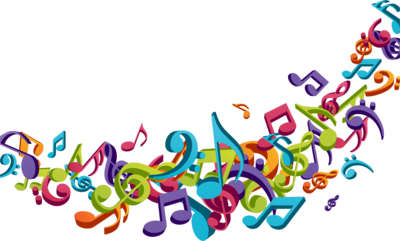 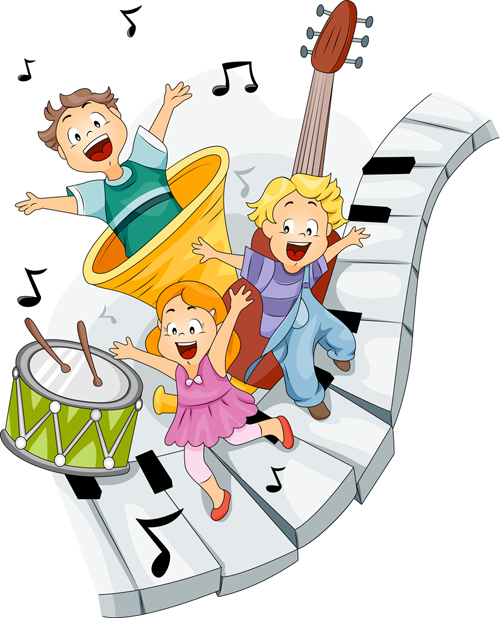 I.Ôn tập bài hát : Khúc hát chim sơn ca
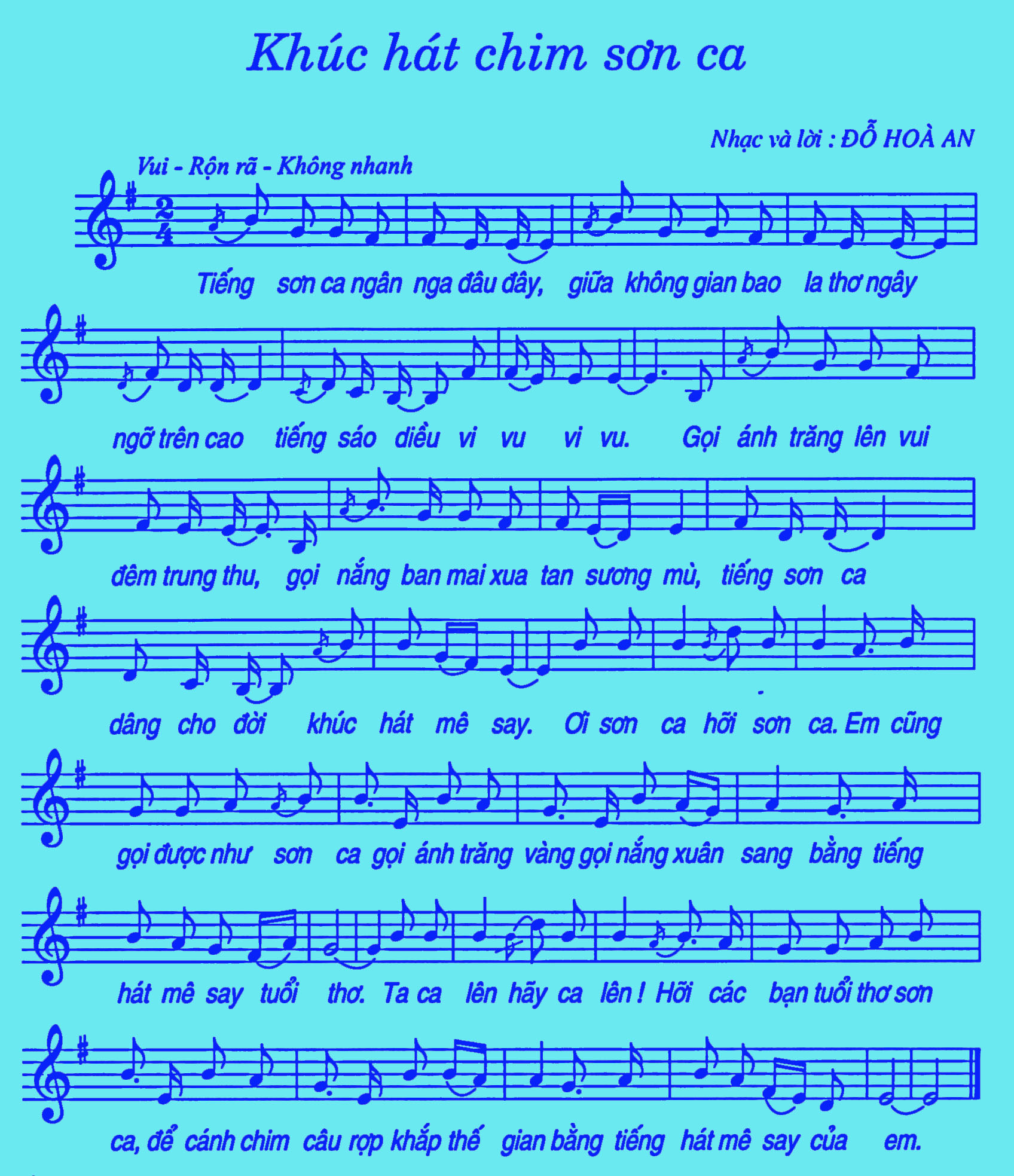 I. Ôn bài hát : Khúc hát chim sơn ca
- Khởi động giọng
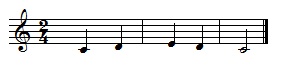 Nô…..ô……....ô…..ô……..na
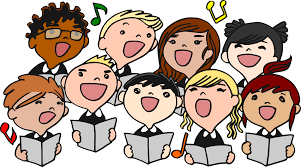 I.Ôn tập bài hát : Khúc hát chim sơn ca
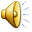 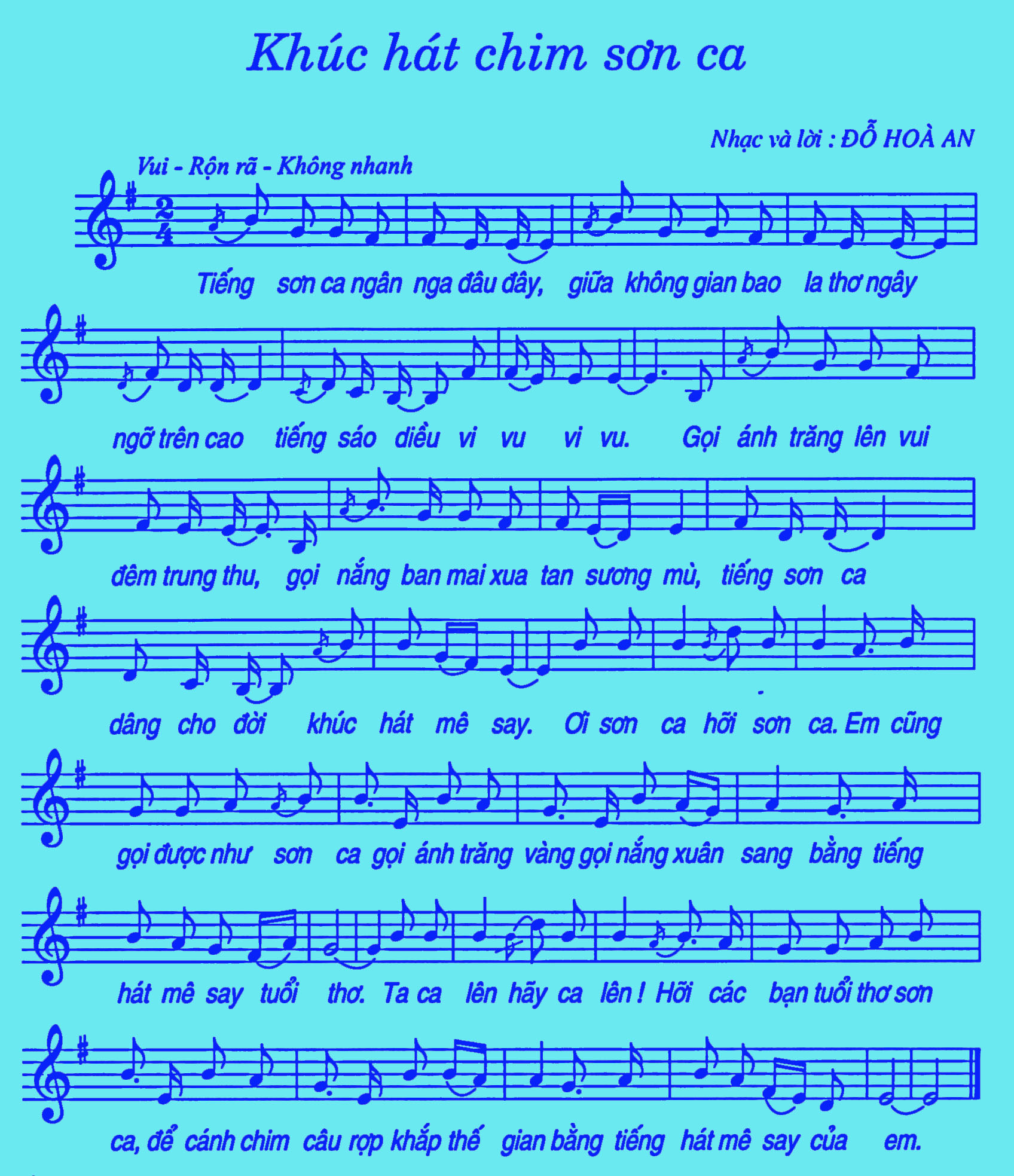 I.Ôn tập bài hát : Khúc hát chim sơn ca
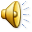 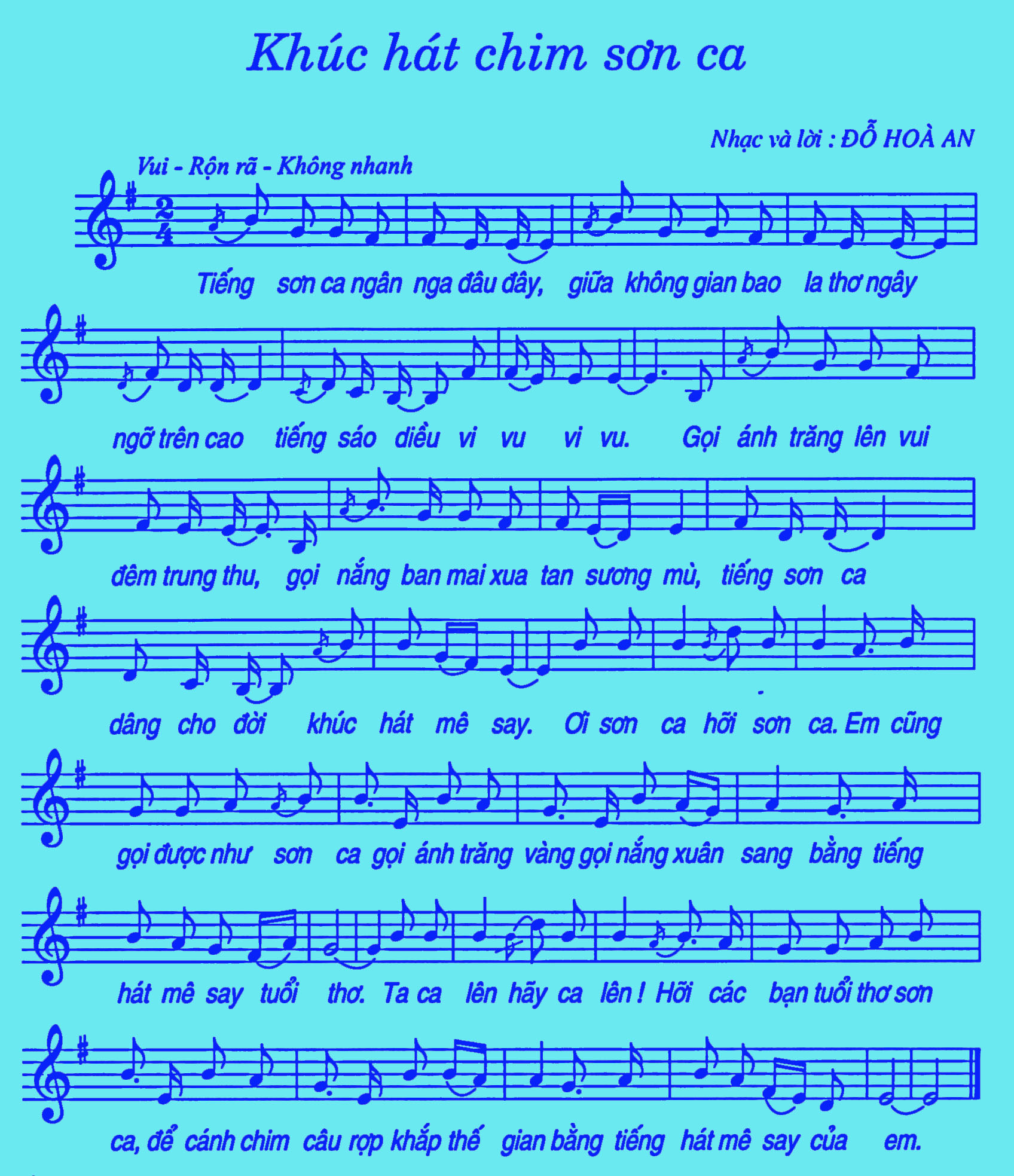 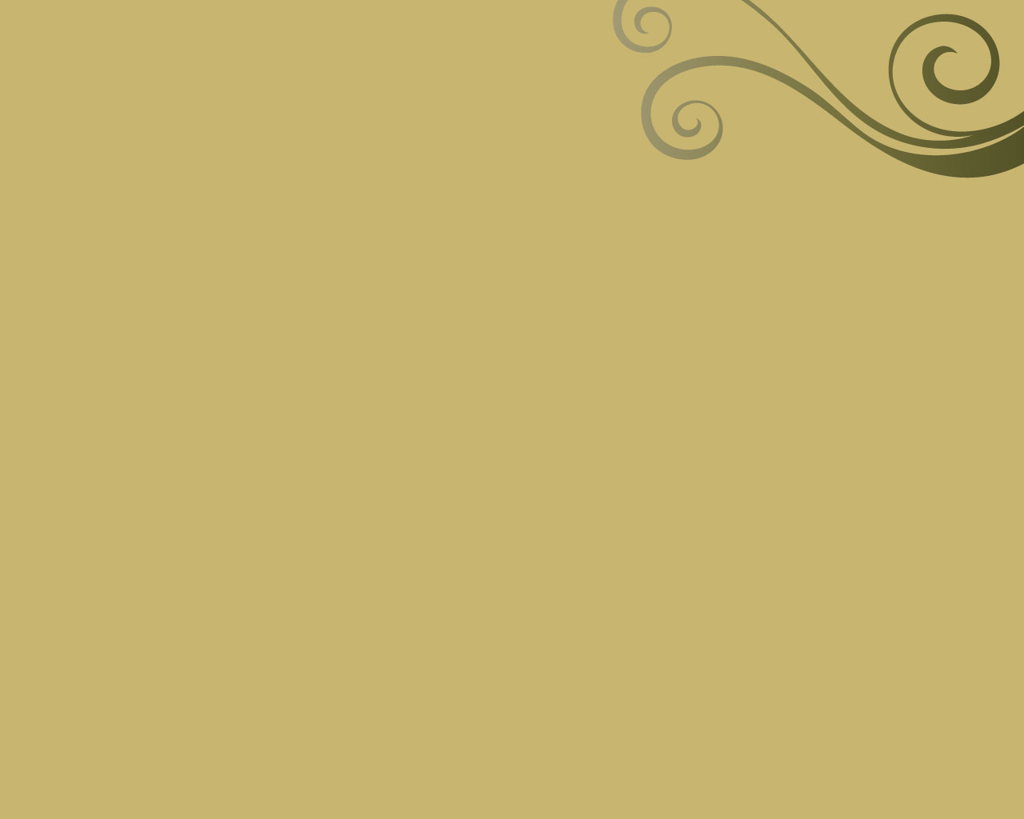 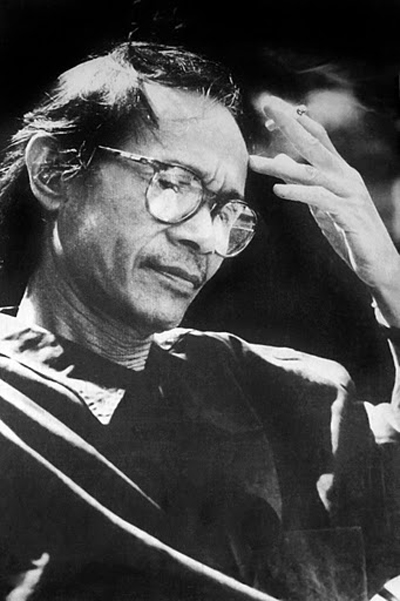 Nhạc sĩ Trịnh Công Sơn
II.Tập đọc nhạc : TĐN số 5
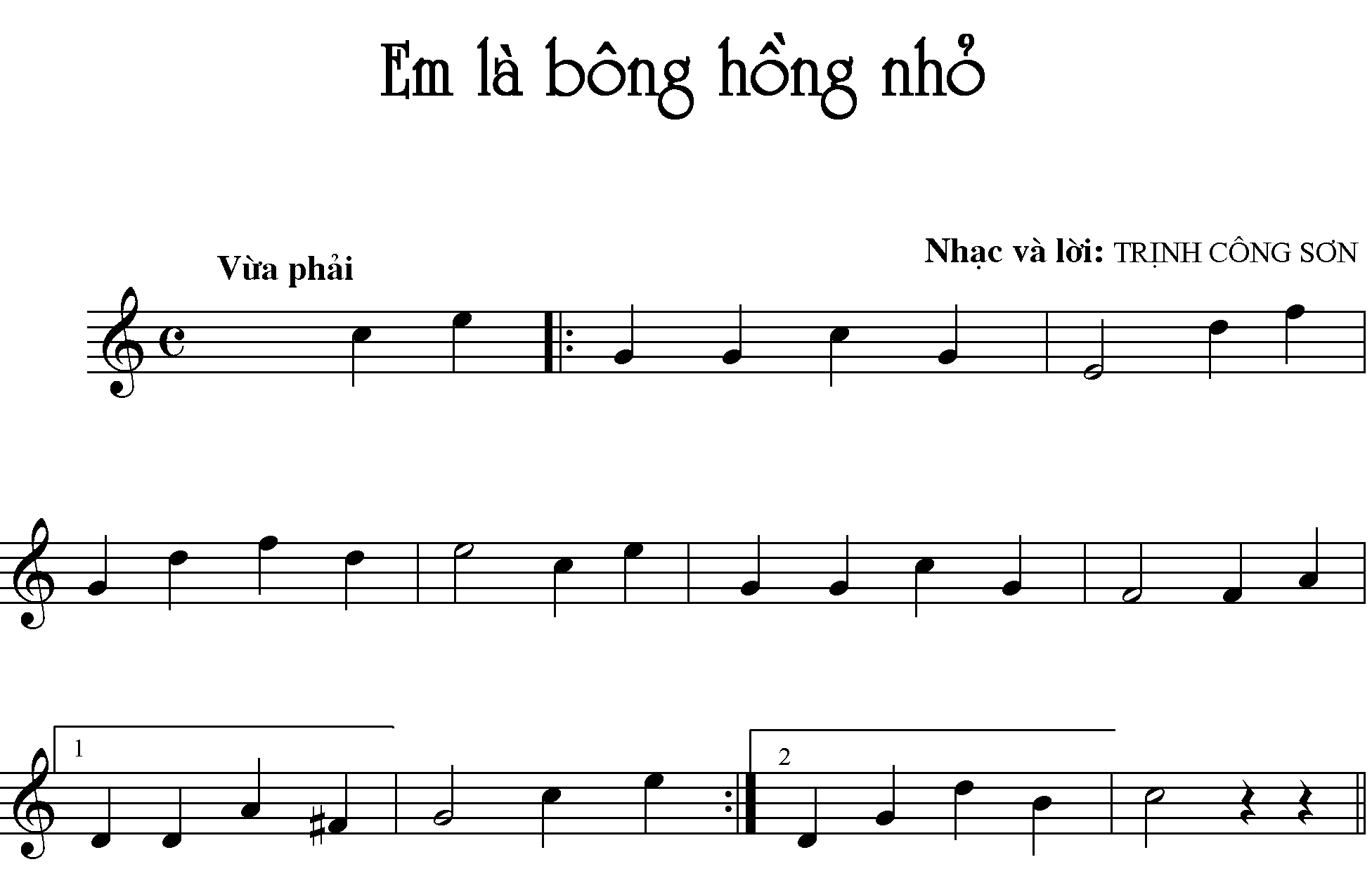 (Trích)
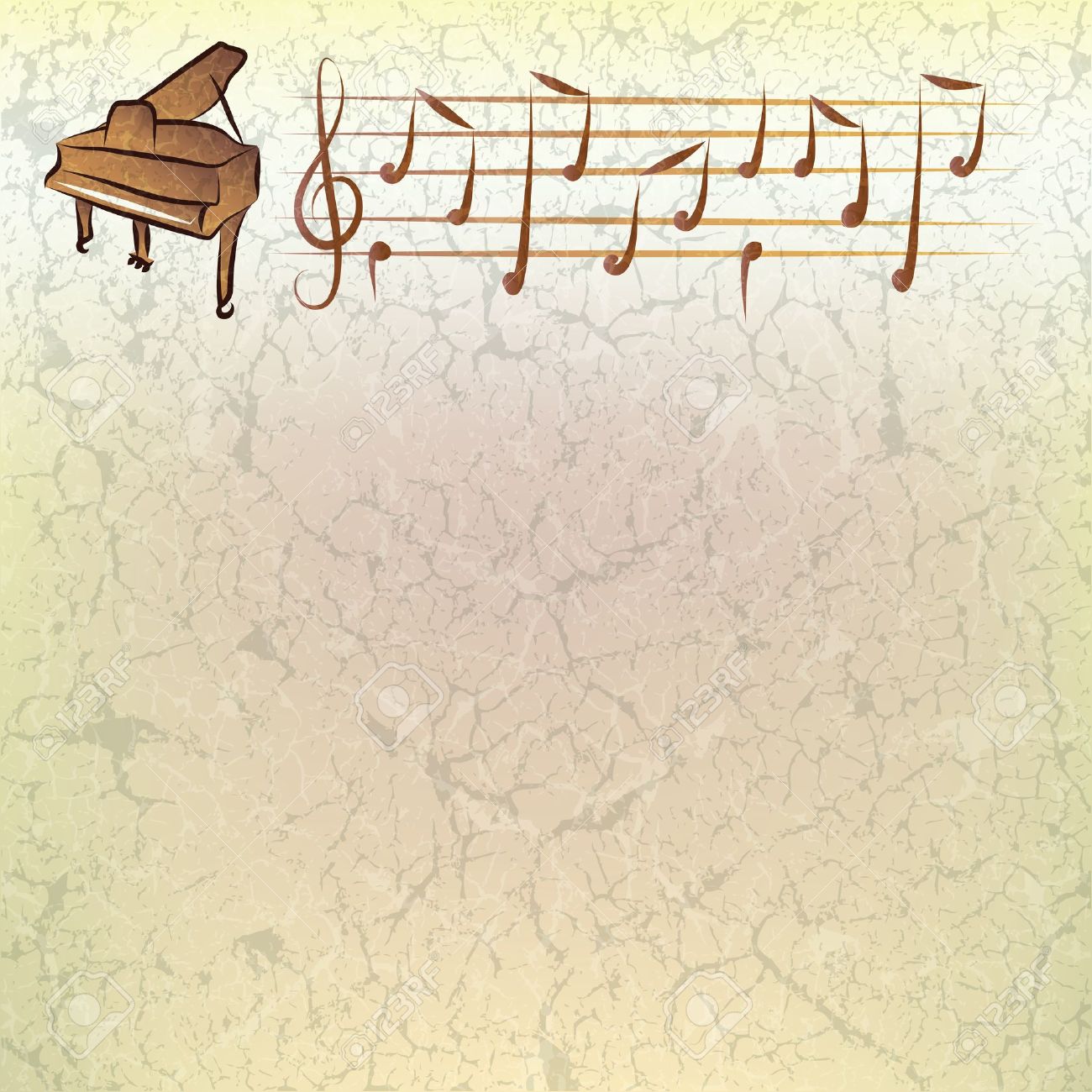 BÀI TẬP THẢO LUẬN NHÓM
- Thời gian: 3 phút
  - Hình thức: Chia lớp thành 6 nhóm

Nhóm 1 + 2 + 3: Tìm hiểu bài TĐN số 5
Nhóm 4 + 5 + 6: Chia câu đọc nhạc
5
4
3
2
1
Hết giờ
Đọc gam đô trưởng
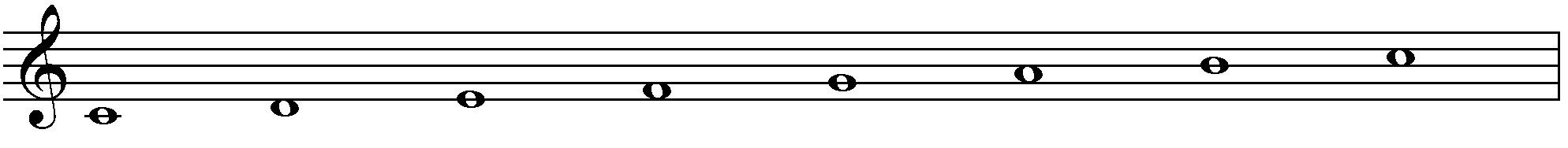 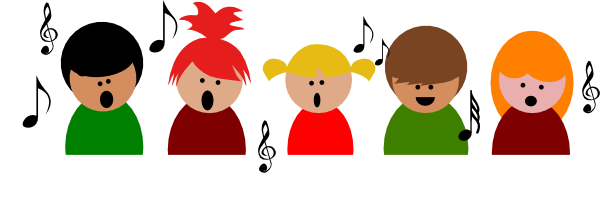 II.Tập đọc nhạc : TĐN số 5
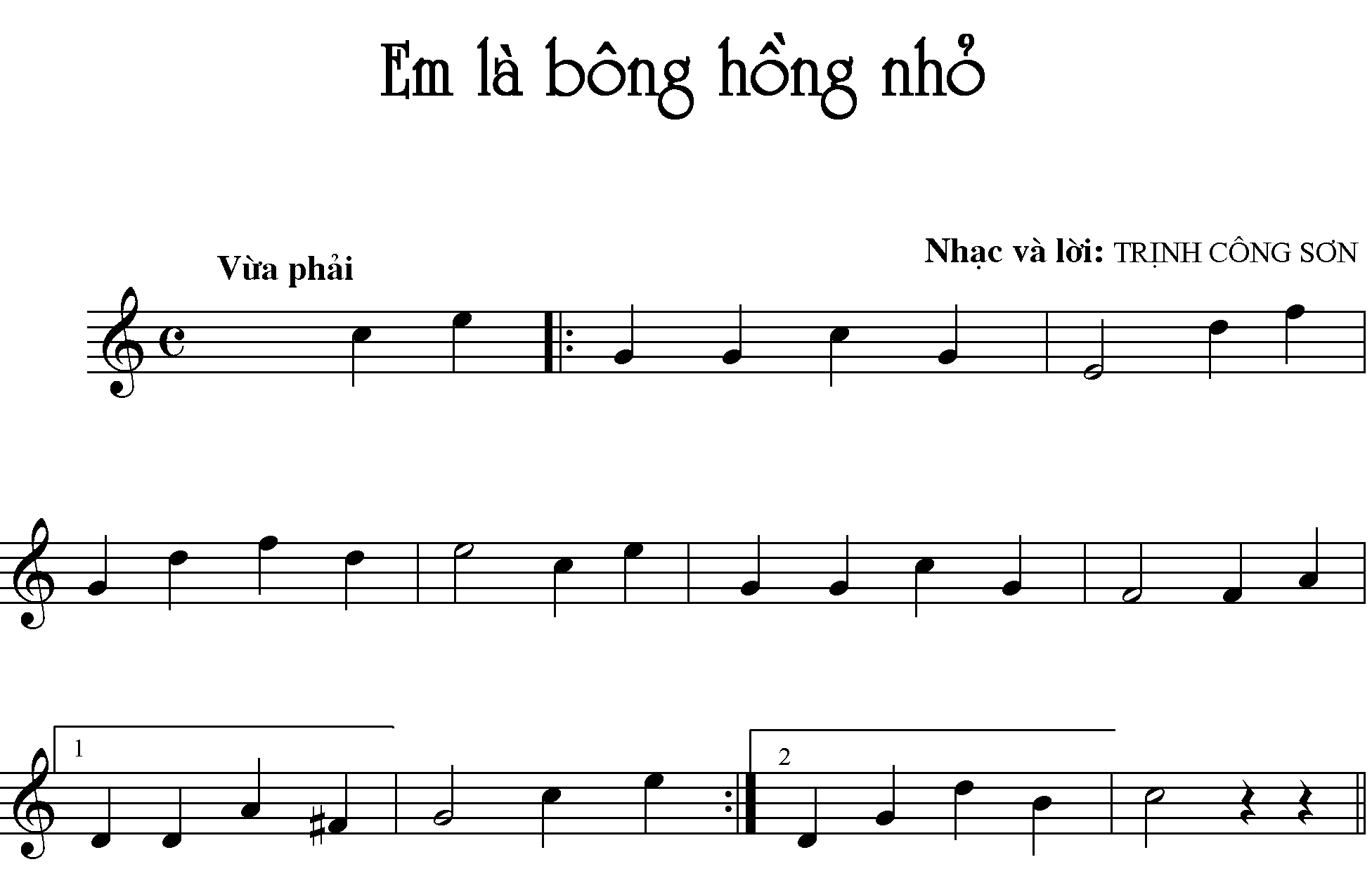 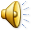 (Trích)
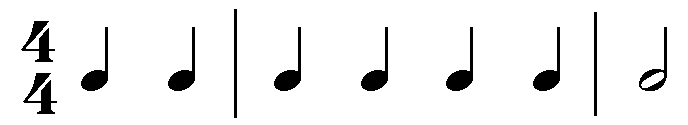 II.Tập đọc nhạc : TĐN số 5
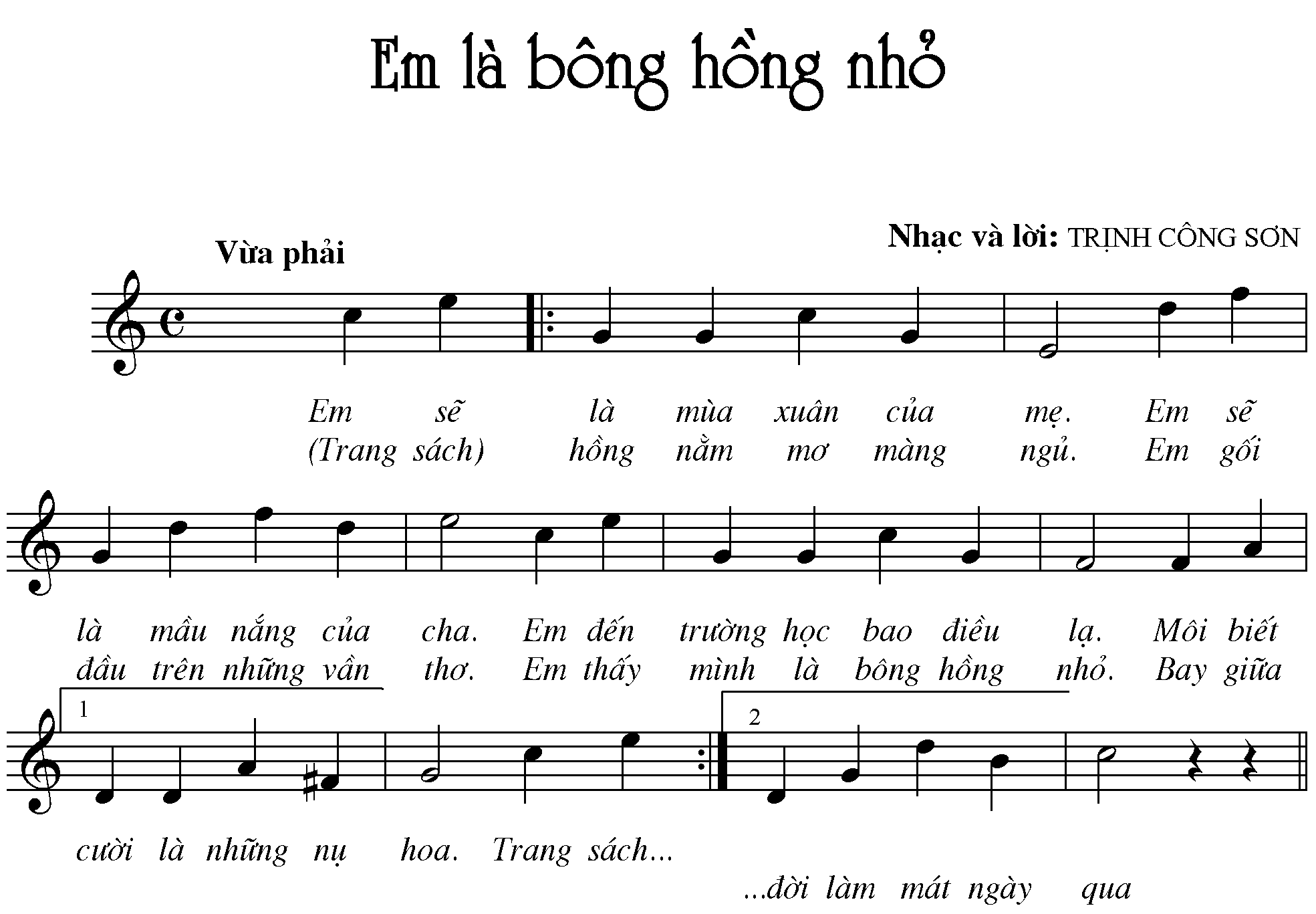 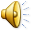 (TrÝch)
II.Tập đọc nhạc : TĐN số 5
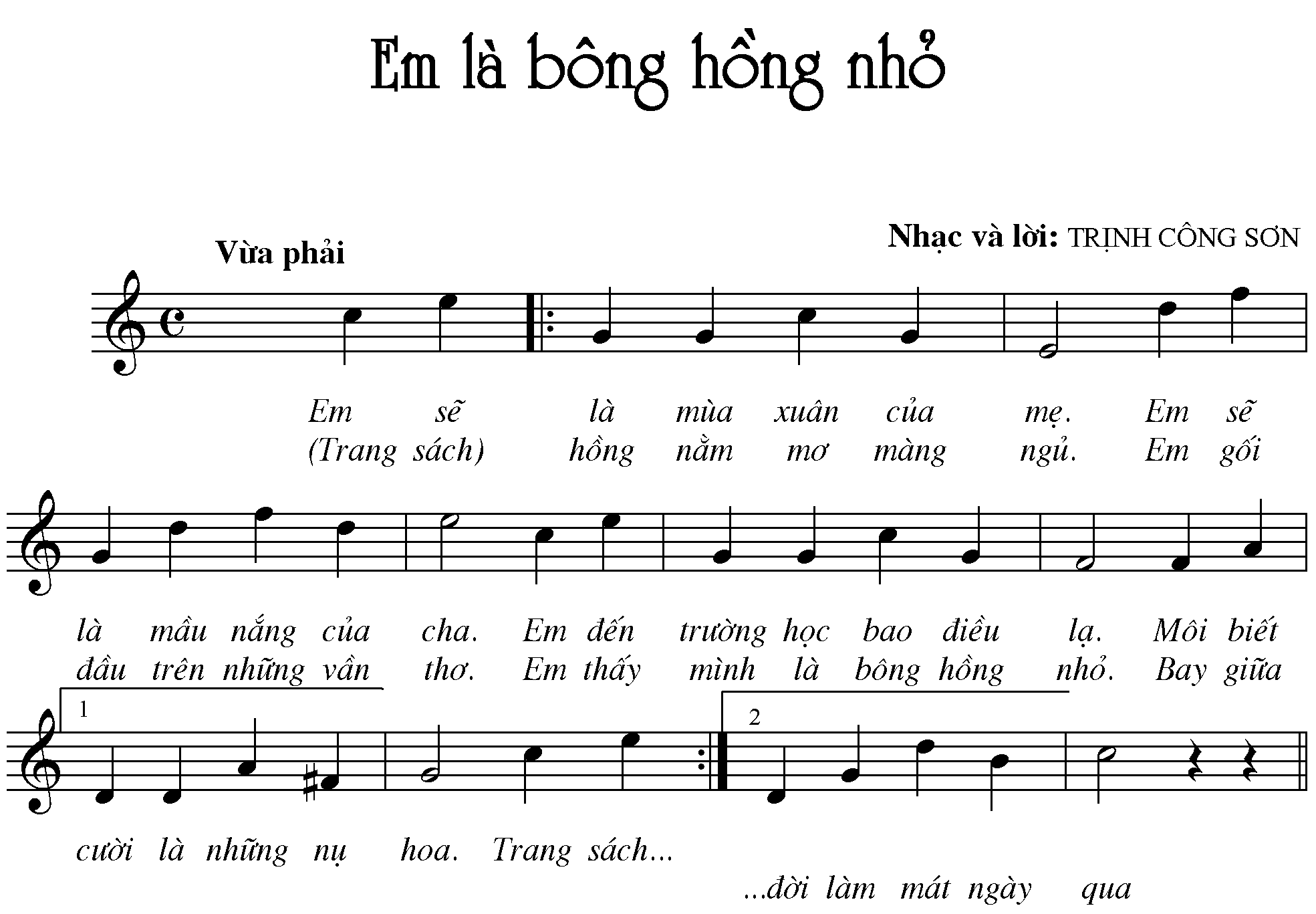 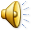 (TrÝch)
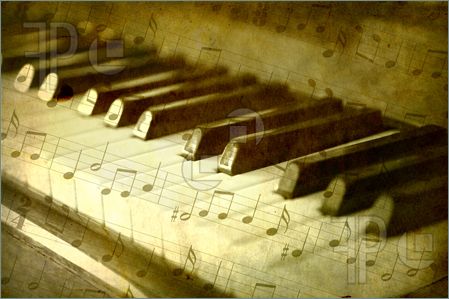 3. ÂM NHẠC THƯỜNG THỨC
Giíi thiÖu nh¹c sÜ
BÉT-TÔ-VEN
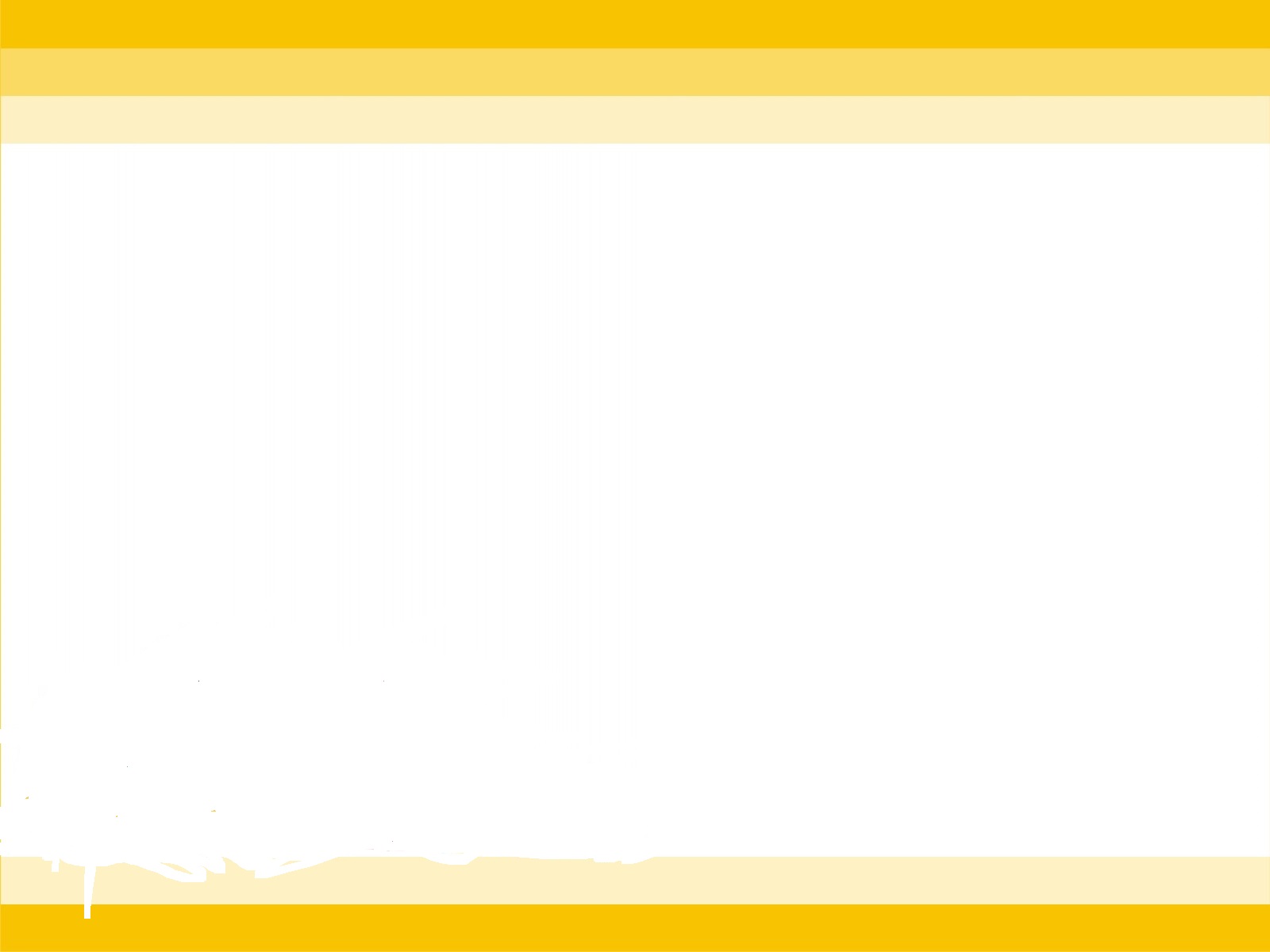 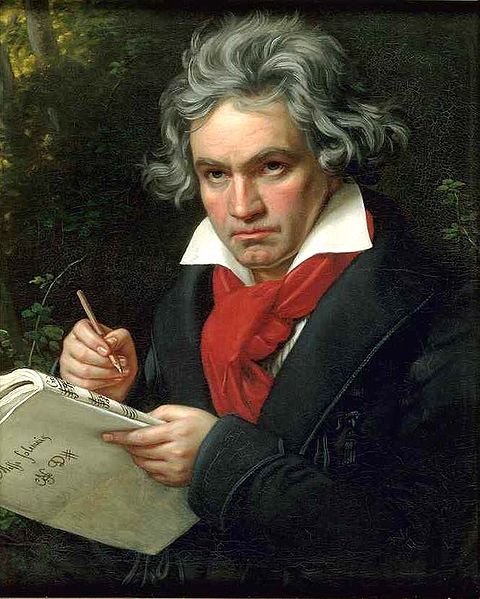 - 9 bản giao hưởng, 32 bản xô-nát cho đàn pi-a-nô, 7 bản concerto và rất nhiều tác phẩm xuất sắc khác.
- Giao hưởng số 3, số 5, số 6, số 9 và xô – nát số 8, số 14, số 23 là những bản nhạc rất nổi tiếng và quen thuộc với công chúng yêu âm nhạc cổ điển ở Việt Nam.
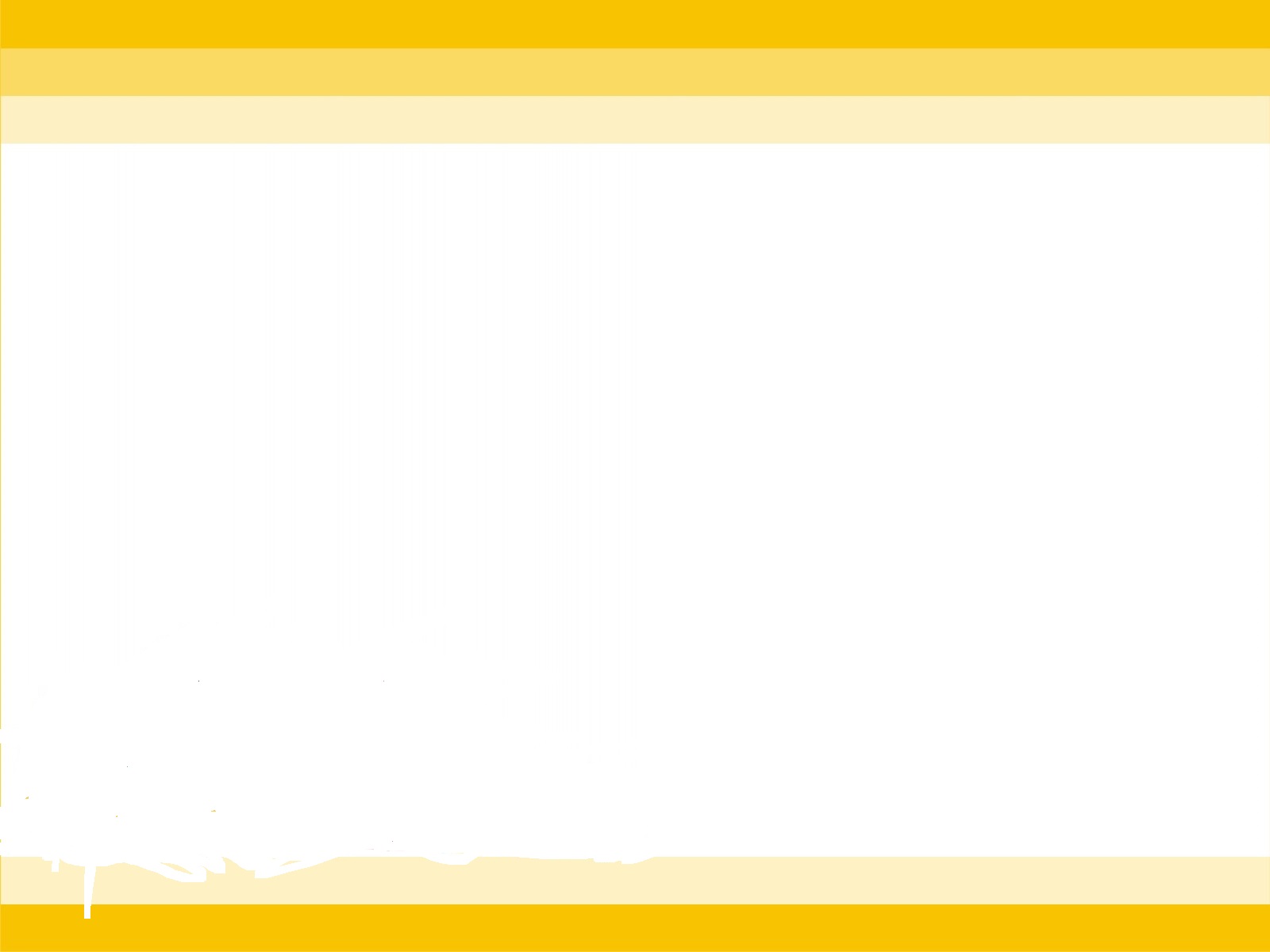 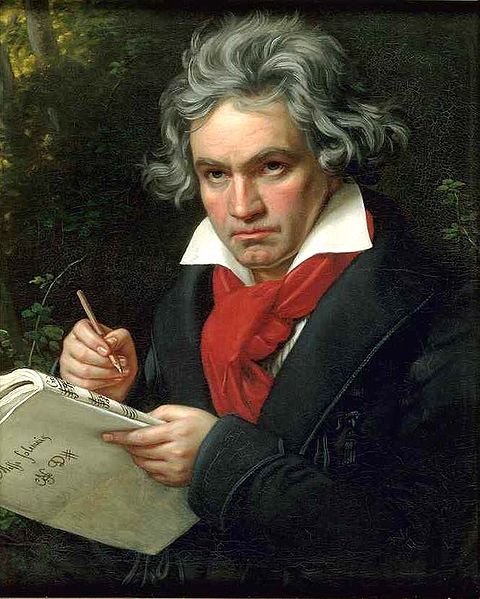 - 9 bản giao hưởng, 32 bản xô-nát cho đàn pi-a-nô, 7 bản concerto và rất nhiều tác phẩm xuất sắc khác.
- Giao hưởng số 3, số 5, số 6, số 9 và xô – nát số 8, số 14, số 23 là những bản nhạc rất nổi tiếng và quen thuộc với công chúng yêu âm nhạc cổ điển ở Việt Nam.
Củng cố
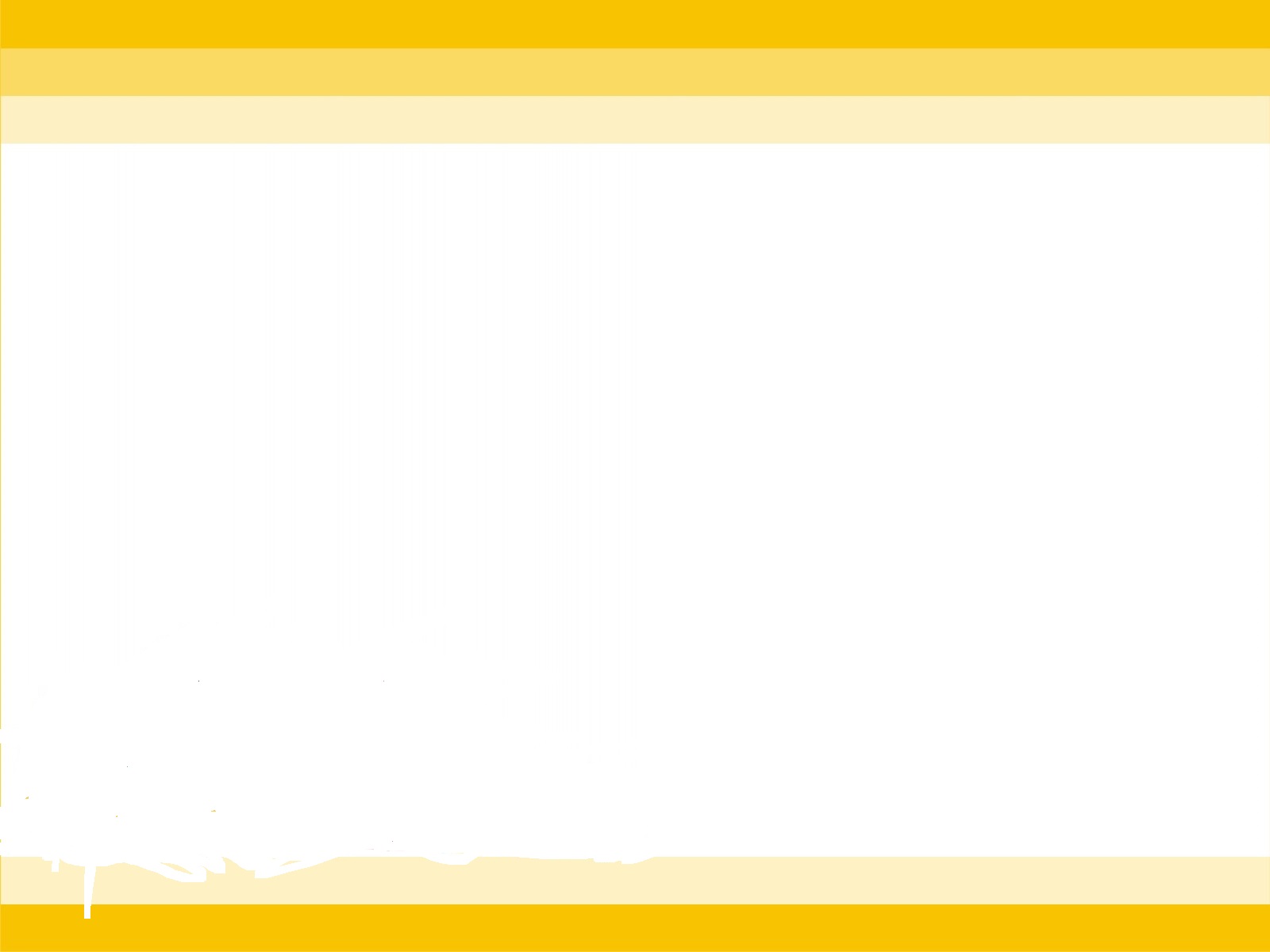 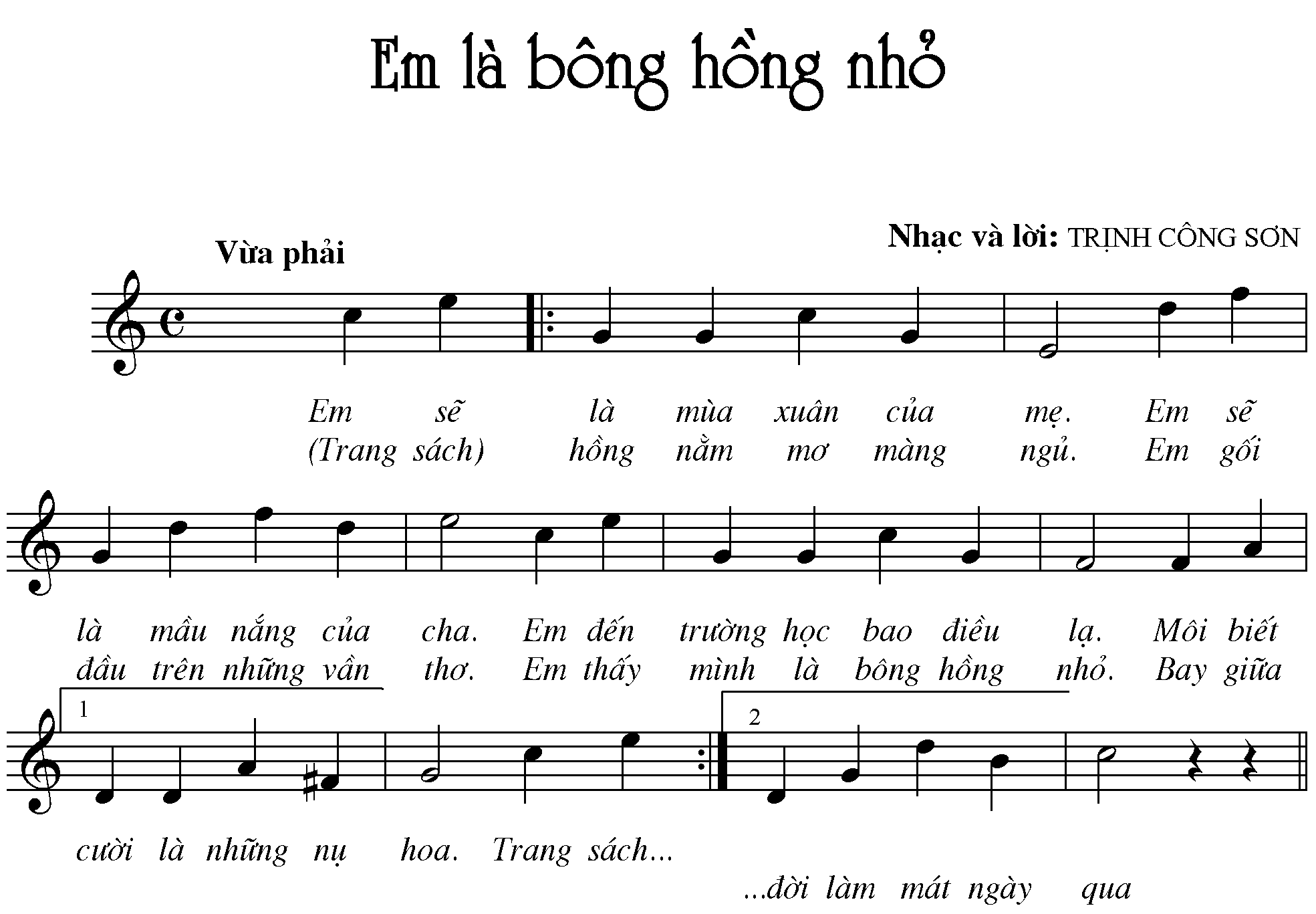 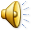 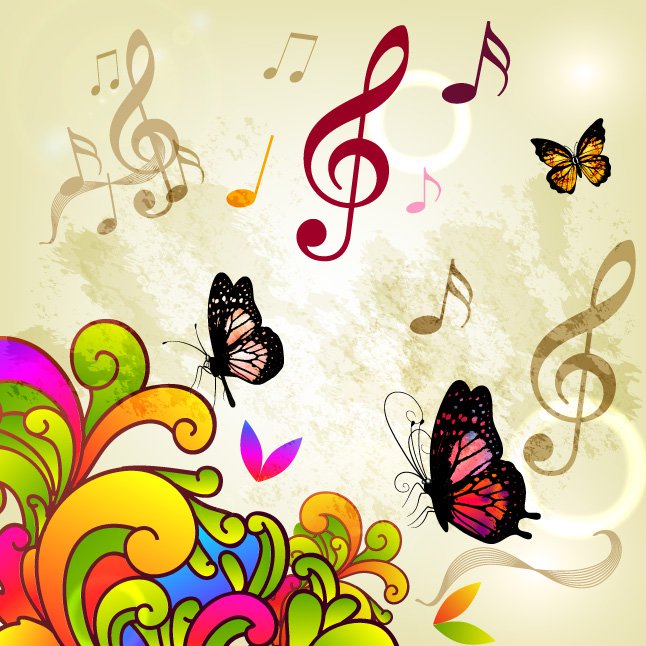 HƯỚNG DẪN VỀ NHÀ
Đọc nhạc, hát lời, đánh nhịp bài TĐN số 5
Xem trước các bài đã học trong HK1 để tiết sau ôn tập
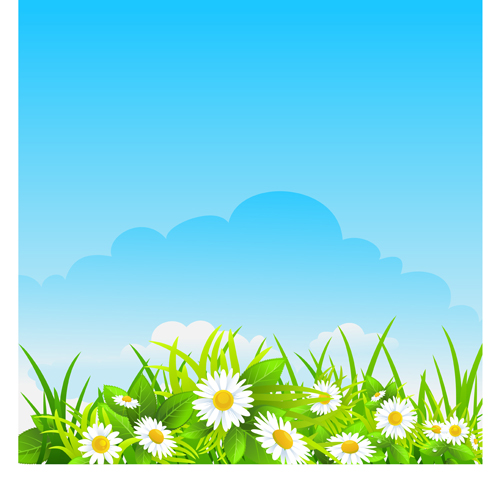 CHÂN THÀNH CẢM ƠN
CÁC THẦY CÔ GIÁO 
ĐÃ TỚI DỰ GIỜ
II.Tập đọc nhạc : TĐN số 5
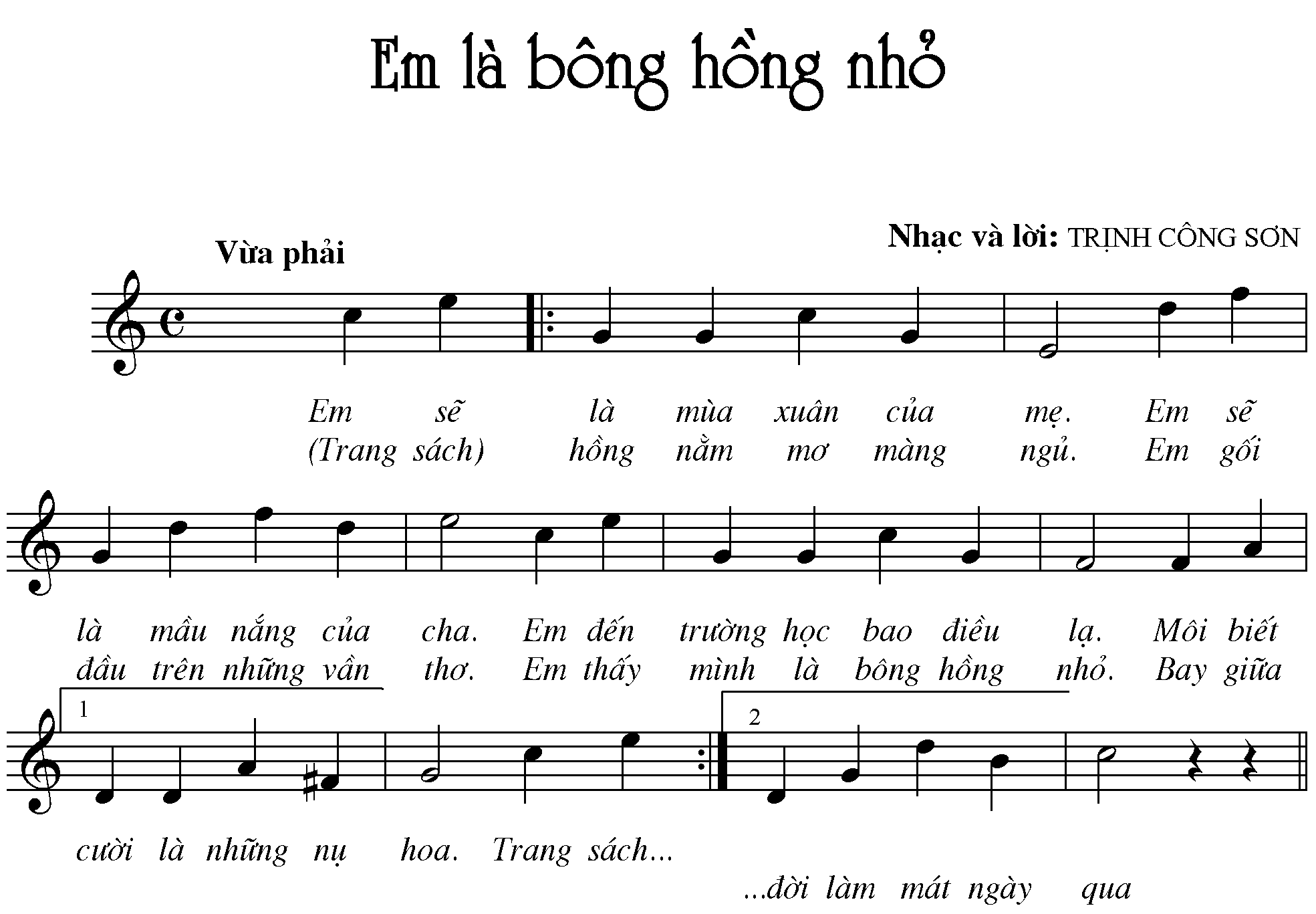 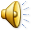 (TrÝch)